L’État d’Israël et         l’État de la Palestine
Commentaire d’actualité présenté par : 
Catherine De Guire 
Marie-Christine Deschênes
Lucia Martina Paolinelli
Christine Simonnet
Babacar Sadikh Sy	

INT6050 - Droit des relations internationales
Professeur : Daniel Turp

3 février 2012
Plan de la présentation
Notre problématique  

La demande d’admission à l’ONU et l’admission à l’UNESCO vont-elles changer la situation des deux États? 

Notre présentation  

1. Le point sur la situation       à la veille des demandes d’admission

2. ONU et UNESCO : analyse des demandes d’admission

3. Perspectives d’avenir : impacts et enjeux  

4. Questions
1. Le point sur la situation à la veille des demandes d’admission
1.1 Résumé 1948-1973

1.2 Reconnaissance des 
      droits inaliénables des 
      Palestiniens

1.3 Des accords multiples

1.4 Le mur de séparation
1.1 Résumé 1948-1973
1.2 Reconnaissance des droits inaliénables des Palestiniens
1964 - Création de l’OLP

1969 - Résolution AG 2535 B XXIV
« Le problème des réfugiés arabes de Palestine provenait du déni de leurs droits inaliénables en vertu de la Charte des Nations Unies et de la Déclaration universelle des droits de l’homme »

1974 - Résolution 3236 : droits inaliénables 
Droit à l’autodétermination sans ingérence extérieure
Droit à l’indépendance et à la souveraineté nationale
Droit des Palestiniens de retourner dans leurs foyers et vers leurs biens

1974 - L’OLP, observateur à l’ONU

1988 - L’ONU prend acte de la proclamation de l’État 
    de la Palestine
1.3 Des accords multiples       1978-2004
Accords en dehors de l’ONU

Des négociations de paix dans l’impasse

Bilan des négociations
Les points positifs 

Idée de 2 États acceptée par toutes les parties = Résolution ONU 1397 (2002)

État d’Israël 
Reconnaissance en tant qu’État de droit
Par certains pays arabes (Égypte, Jordanie, Mauritanie)
Par l’OLP/Autorité palestinienne 

État de Palestine
Retrait de l’armée israélienne de 6 villes palestiniennes en Cisjordanie
Démantèlement des colonies à Gaza
Reconnaissance d’une autorité palestinienne autonome
Institutions autonomes
Le mur de séparation
1.4 Le mur de séparation                                  2004
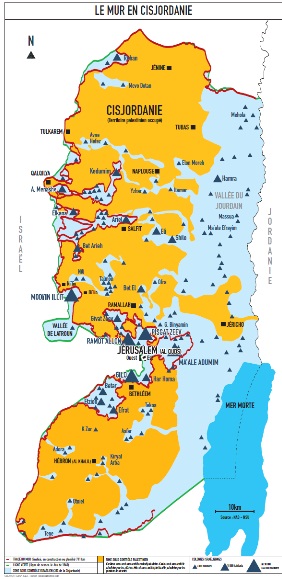 Les points négatifs

Intifadas, attentats, roquettes

Opérations militaires, expansion                                                       des colonies

Le mur de sécurité
  = Avis de la C.I.J. (juillet 2004)
Responsabilité internationale d’Israël                                                        mise en cause pour violation                                               d’obligations « erga omnes »
Autres États : obligation de ne pas                                             reconnaître le mur, de ne pas prêter                                           assistance au maintien de la situation                                                          et de faire en sorte qu’Israël respecte                                                 le droit international
Conclusion de l’historique
2. ONU et UNESCO : analyse des démarches d’admission
2.1 Démarches d’admission à 
      l’ONU

2.2 Sur quoi s’appuie cette demande

2.3 La Palestine sera-t-elle admise 
      à l’ONU un jour?

2.4 Procédure d’admission à l’UNESCO

2.5 Admission de la Palestine à 
      l’UNESCO

2.6 Les conséquences de l’admission
2.1 Démarche d’admission à l’ONU
Conditions : 
Chapitre 2, article 4 de la Charte des Nations Unies

« Peuvent devenir membre des Nations Unies tous autres États pacifiques qui acceptent les obligations de la présente Charte et, au jugement de l’Organisation sont capables de les remplir et disposés à le faire »

Procédure :
Présentation de la demande
Vote du Conseil de sécurité : Chapitre 2, article 18 de la Charte des Nations Unies
Recommandation du Conseil de sécurité à l’Assemblée générale des Nations Unies
23 septembre 2011 - Le président de l’État de la Palestine, Mahmoud Abbas remet la lettre de candidature au Secrétaire général de l’ONU, Ban Ki-moon
2.2 Sur quoi s’appuie cette demande
Les 4 critères de la Convention de Montevideo

Population permanente : près de huit millions de Palestiniens dont la moitié sont réfugiés
Gouvernement effectif : l’Autorité palestinienne et l’OLP sont toutes deux dirigées par Abbas
Territoire : les Palestiniens ont un territoire mais les frontières de celui-ci posent problème
Capacité d’entrer en relation avec les autres États : plusieurs représentations et délégations diplomatiques à travers le monde
Ce que ça représente pour la Palestine
Énormément d’efforts consentis ces deux dernières années pour faire de la Palestine un État économiquement et institutionnellement viable
La Palestine à L’ONU?                Septembre 2011
2.3 La Palestine sera-t-elle admise à l’ONU un jour?
Possibilité faible d’obtenir les 9 voix sur 15
 
Menace du véto des États-Unis
Elle n’a pas encore demandé le vote du Conseil de sécurité 

Alternative : 
Vote à l’Assemblée générale pour un statut rehaussé d’État observateur non membre  amélioré
Les États siégeant au Conseil de sécurité                   pour l’année 2012
2.4 Procédures d’admission à l’UNESCO
Demande au Directeur général
Accompagnée d’une déclaration que l’État est prêt à :
se conformer à l’Acte constitutif;
accepter les obligations que l’Acte constitutif comporte;
supporter une partie des dépenses de l’Organisation.

Recommandation du Conseil exécutif
Majorité simple
Contrairement au Conseil de sécurité, pas de véto

Vote favorable à la Conférence générale
Majorité des deux-tiers présents et votants

Signer et ratifier l’Acte constitutif de l’UNESCO
Rend l’admission effective
2.5 Admission de la Palestine à l’UNESCO
5 octobre 2011 : Vote au          Conseil exécutif

Déjà 24 membres sur 58 avaient signé une recommandation d’admission
Résultat : Sur 58 États = 40 pour, 14 abstentions et 4 contre 
Le Conseil exécutif recommande donc l’admission de la Palestine à la Conférence générale

31 octobre 2011 : Vote à la Conférence générale

Résultat : Sur 173 membres présents et votants = 107 pour, 52 abstentions et 14 contre
La Palestine devient le 195e membre de l’UNESCO, 62 ans après l’État d’Israël
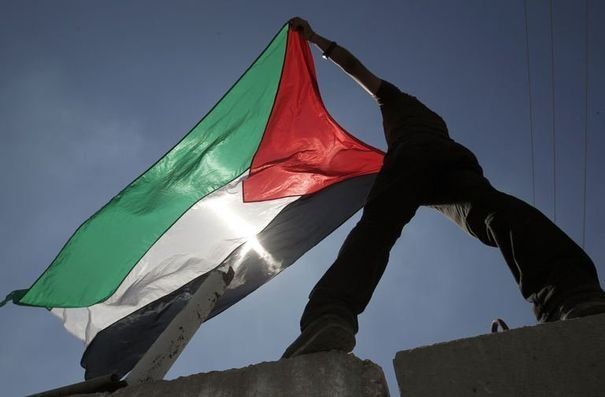 2.6 (1) Les conséquences de l’admission
Pour la Palestine
Protection du patrimoine culturel situé sur le territoire palestinien par l’inscription de sites au patrimoine mondial de l’UNESCO

Pour Israël 
Accélération de la colonisation de Jérusalem-Est et en Cisjordanie
Gel des transferts de Fonds dus aux Palestiniens
Gel de sa part de cotisation à l’UNESCO
2.6 (2) Les conséquences de l’admission
Pour les États-Unis: 
Gel des  contributions financières américaines
En réponse à l’admission de la Palestine à l’UNESCO, les États-Unis ont gelé leur cotisation, qui représente 22 % du budget total de cette entité onusienne.
3. Perspectives d’avenir : impacts et enjeux
3.1 Admission v. reconnaissance

3.2 Répercussions de 
      l’admission

3.3 Alternative à l’admission

3.4 Les impasses
3.1 Admission v. reconnaissance
La demande d’admission à l’ONU :
La reconnaissance d’un État palestinien versus son admission à l’ONU; l’une n’implique pas l’autre
L’admission de la Palestine à l’UNESCO comme membre à part entière est un premier pas vers une démarche d’admission à l’ONU
3.2 Conséquences juridiques d’une potentielle admission à l’ONU
1ère répercussion
Sujet du droit international

2ème répercussion
Appellation juridique de territoires « occupés »
Application de la           4e Convention de  Genève de 1949

3ème répercussion
Pouvoir coercitif du Conseil de sécurité
3.3. Alternative à l’admission à l’ONU
Un statut renforcé de membre observateur 
Impact politique sur la communauté internationale
Pas de recours juridique contre Israël 
Poids politique et valeur symbolique du statut
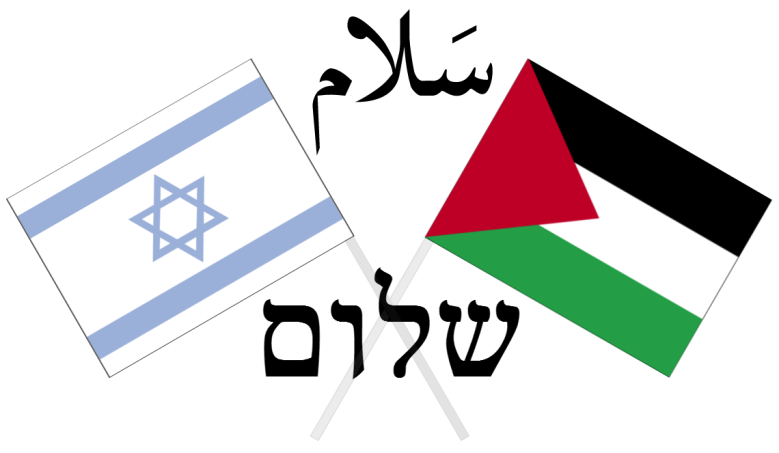 3.4 L’impasse : entre exigences et refus
Exigence israélienne 
Reconnaissance d’Israël en tant qu’État juif, une exigence fondamentale à la paix 

Exigences palestiniennes 
Le droit de retour des réfugiés palestiniens

Les colonies
«The simple truth is that the root of the conflict was, and remains, the refusal to recognize the right of the Jewish people to a state of their own,                         in their historic homeland»
Benjamin Netanyahou                         14 juin 2009, Université de Bar-Ilan
Exigence israélienne
6 mots…

Selon Benjamin Netanyahou, la paix sera possible dès que les Palestiniens diront ces six mots :                  «Nous reconnaissons Israël comme État juif»
UNITED COLORS                  OF BENETTON.
Extrait de la déclaration d’indépendance de l’État d’Israël
«L'Etat d’Israël sera ouvert à l'immigration des juifs de tous les pays où ils sont dispersés; il développera le pays au bénéfice de tous ses habitants; il sera fondé sur les principes de liberté, de justice et de paix enseignés par les prophètes d'Israël; il assurera une complète égalité de droits sociaux et politiques à tous ses citoyens, sans distinction de croyance, de race ou de sexe…»
Le leader sioniste Ben Gourion lisant la déclaration d’indépendance d’Israël sous le portrait d’Herzl - 14 mai 1948
Exigences palestiniennes
Droit au retour 
Assure aux réfugiés palestiniens le droit de retourner dans leurs foyers ou qu’on leur verse des indemnités à titre de compensation pour ceux qui ne rentrent pas dans leurs foyers.              (Résolution 194, adoptée le 11 décembre 1948)
Construction de logements par Israël dans la zone occupée
Les colonies
Les Palestiniens ont demandé plusieurs fois un gel de l’édification des colonies sur les territoires occupés. Celle-ci a été condamnée plusieurs fois par l’ONU et le droit international. 

Origine 
Première colonie qui voit le jour est celle de Gush Eztion, 1967
Essor des colonies dans les années 70 et 80
Premier gel des constructions en 1992 sous le gouvernement de Yitzhak Rabin

Les colonies en chiffres  
500 000 colons sur 42% du territoire de la Cisjordanie dans 121 colonies
En Cisjordanie :
En 1977 : 1 700 colons
En 2009 : 296 000 colons

Les coûts : Investissement de 17,4 milliards de dollars dans la construction de colonies juives en Cisjordanie en 40 ans
Ce qu’ils pensent de la colonisation
Position de l’ONU
Ban Ki-moon a demandé à Israël d’arrêter la colonisation
Position américaine
«Les États-Unis n’acceptent pas la légitimité de la continuation de la colonisation. Ces constructions violent les accords précédents et sapent les efforts consentis pour parvenir à la paix. Il est temps que ces colonies cessent. »
Position européenne
Le processus de colonisation est un obstacle à la paix et mine l’établissement d’un État palestinien à l’intérieur des frontières d’avant 1967.
Position israélienne
Benjamin Netanyahou a déclaré que les colonies ne sont pas un enjeu dans ce processus de paix puisque le conflit israélo-palestinien a commencé bien avant.
Que retenir en conclusion ?
Résolutions de l’ONU

181, 242, 338, 2535, 3236… 

Traités de paix, accords, feuille de route… 

« Nous allons nous adresser à toutes les organisations internationales relevant de l’ONU et à ses agences pour obtenir l’adhésion de l’État de Palestine. »
	- Wassel Abou Youssef, Membre du comité exécutif de l’OLP, 30 janvier 2012
Questions
1. La demande d’admission à l’ONU et l’admission    à l’UNESCO vont-elles changer la situation des deux États? 

2. Est-ce que la reconnaissance par certains États       a plus de poids que celle d’autres États?

3. Peut-on fonder un État sur la religion?

4. Que pensez-vous de la décision de l’Allemagne de changer le statut de la représentation de la Palestine pour une mission diplomatique au lieu d’une délégation en Allemagne?

5. Est-ce que l’élection d’un gouvernement démocrate majoritaire en novembre prochain pourrait faire changer la position des États-Unis?
Références
Ahmad Samih Khalidi, «Why Can’t The Palestinians Recognize the Jewish State?», Journal of Palestine Studies, volume XL, no 4, summer 2011, Washington

Centre d’actualité de l’ONU http://www.un.org/french/newscentre/index.html

Demande d’admission de la Palestine à l’ONU (2011)

Édification d’un mur dans le territoire palestinien : Avis du 9 juillet 2004 Déclaration du juge Buergenthal (2005)

Feuille de route Israël-Palestine (2003)

Géopolitiques du Moyen-Orient. « La Palestine entre le droit et la réalité »,                  9 octobre 2011. http://geopolitiqueduprocheorient.wordpress.com/2011/10/09/%C2%AB-l%E2%80%99etat-%C2%BB-palestinien-entre-droit-et-realites/ 

Maurice Arbour et Genevière Parent, « Droit International public », Les Éditions Yvon Blais, 5ème édition, Québec, 2006.

Manuel de la Conférence générale de l’UNESCO (2002) http://unesdoc.unesco.org/images/0012/001255/125590f.pdf
Références
Nations Unies, Conseil de sécurité, Débats sur la paix et la création d’un État palestinien (2011) 

ONU, «La question de Palestine», Site Internet de l’ONU http://www.un.org/french/Depts/palestine/ 

Proclamation d’indépendance d’Israël (1948)

Proclamation d’indépendance de la Palestine (1988)

Règlement intérieur de la Conférence générale de l’UNESCO, Édition 2010, http://www.unesco.org/new/fileadmin/MULTIMEDIA/HQ/GBS/36GC/pdfs/ReglementInterieur_36gc.pdf 

Résolutions du Conseil de sécurité et de l’Assemblée générale de l’ONU sur le conflit israélo-palestinien

SUCIU, Anne et Limor Yehuda (2011). « Human Rights in the Occupied Territories : Possible Implications of the Recognition of Palestinian Statehood », The Association for Civil Rights in Israel. http://www.acri.org.il/camp/statehood/  

En plus de nombreux articles de journaux : Le Monde, La Presse, Le Devoir, Foreign Affairs, Le Courrier international, Le Monde diplomatique